Living Things
Six Characteristics of Living Things
1. Made of cells
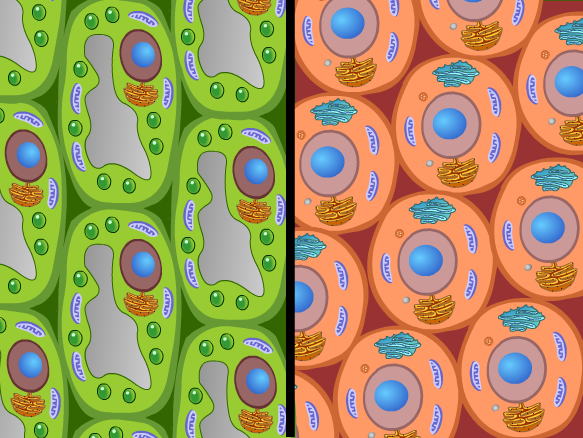 Six Characteristics of Living Things
2. Organized
Unicellular
All functions happen within one cell
Multicellular
Different types of cells carry out specialized functions
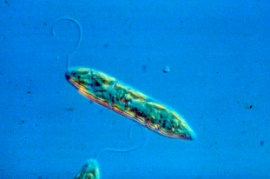 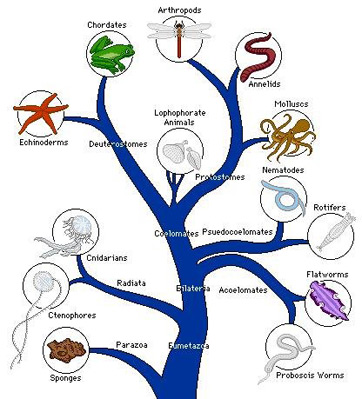 Six Characteristics of Living Things
3. Grow and Develop
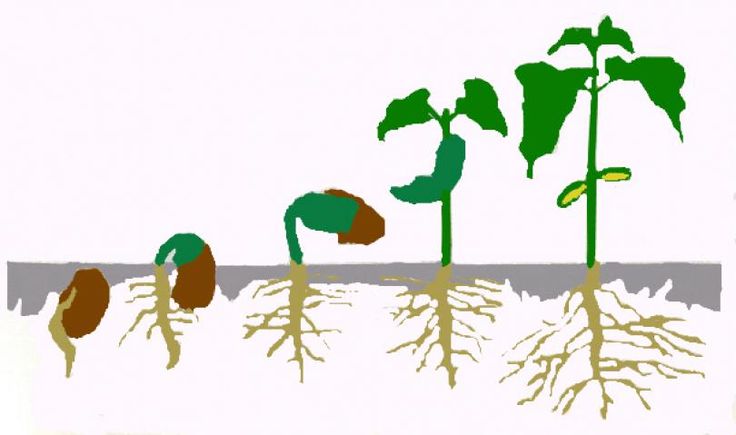 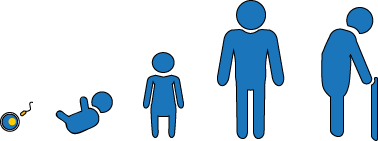 Six Characteristics of Living Things
4. Reproduce
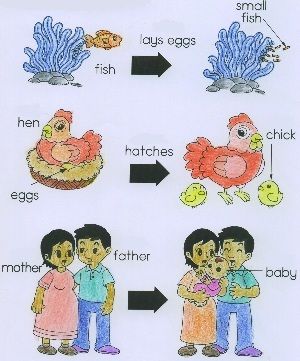 Six Characteristics of Living Things
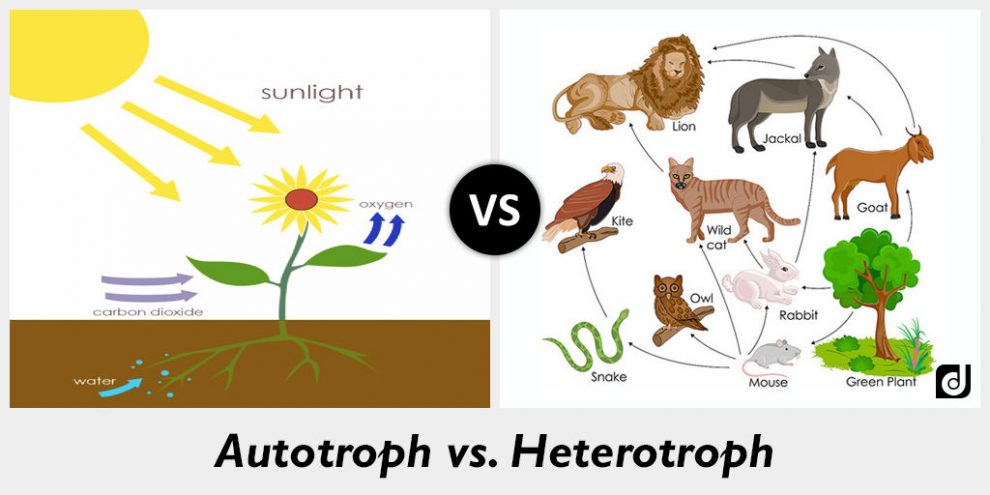 5. Use Energy
Autotroph
Organisms that convert energy from light to usable energy
Heterotroph
Organisms that obtain energy from other organisms
Six Characteristics of Living Things
6. Respond to the environment
Often used for protection
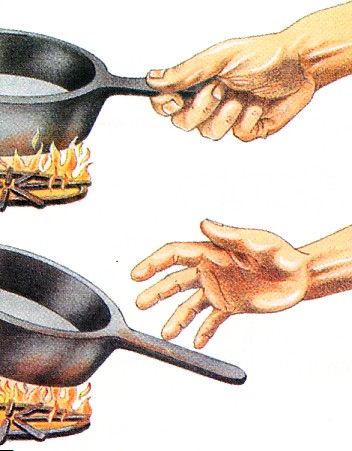 Organisms react to stimuli
Light 
Temperature
Odor 
Sound
Gravity
Heat
Water
Pressure
Binomial Nomenclature
Naming system that gives each living thing a two-word scientific name
Names are in Latin
EX:  Ursus maritimus = polar bear
        Ursus americanus = black bear
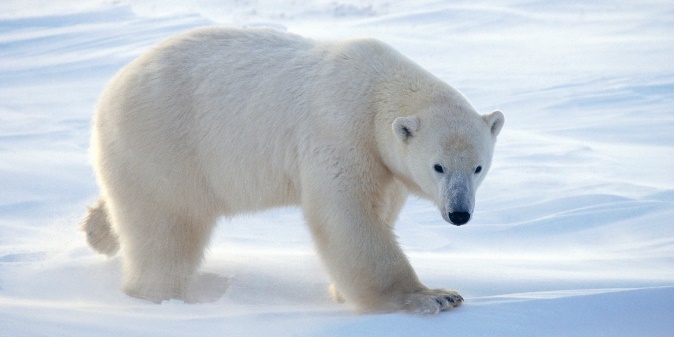 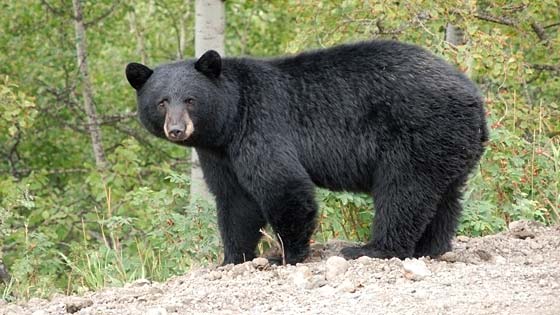 Taxonomy
Branch of Science that classifies living things
Taxon:  group of organisms
Organized by behavior, appearance, how it reproduces, how it processes energy, and its types of genes
Taxonomy
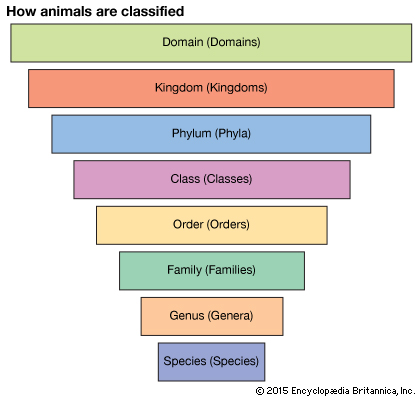 Largest







Smallest
Taxonomy
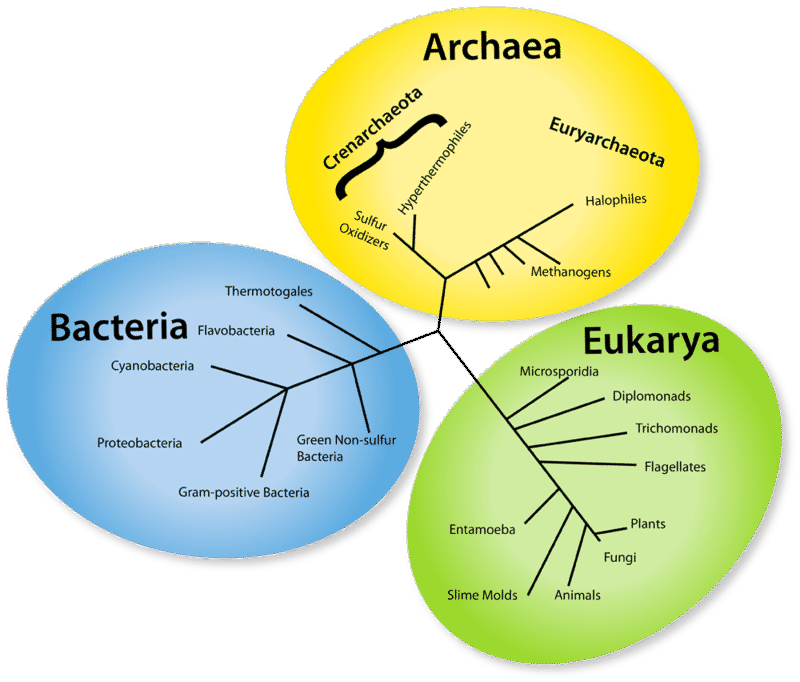 Three main groups called domains
Archaea
Bacteria
Eukaryota
Kingdoms
Animals
Plants
Fungi
Bacteria
Protista
Archaebacteria
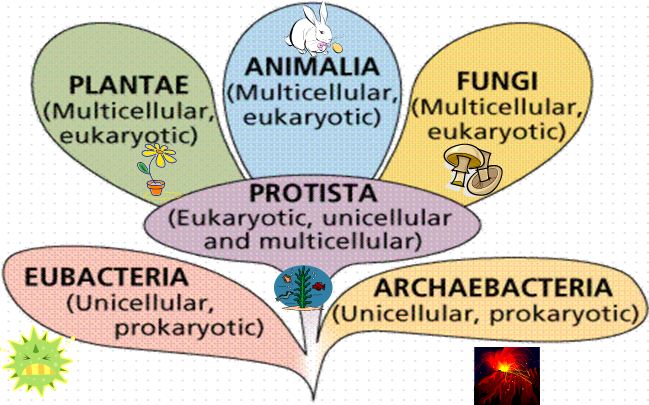 Taxonomy
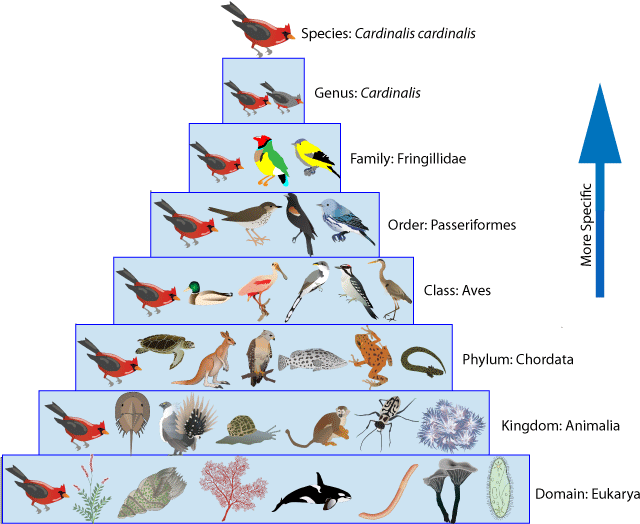 Dichotomous Key
A tool used to identify an organism based on its characteristics
Contain descriptions that are compared when classifying organisms
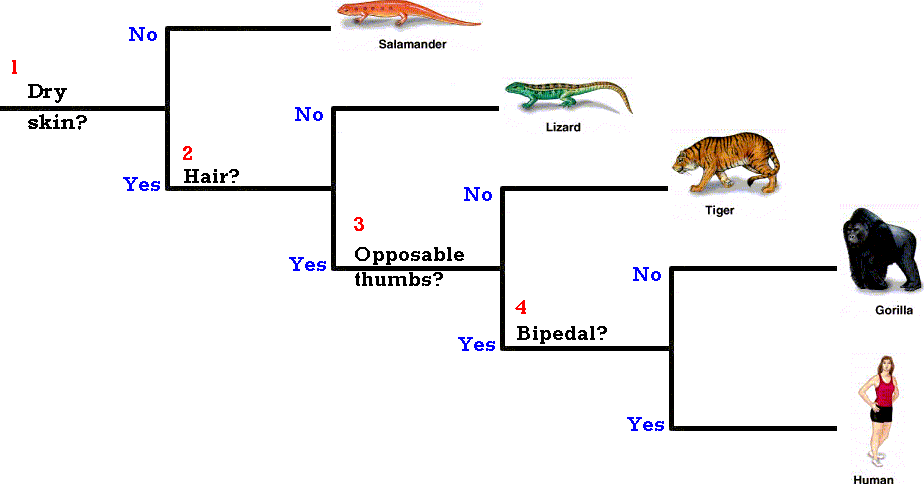 Dichotomous Key